Bite-Sized Storytelling: Stories, Reels, and More
Jules Laughlin (DOTS), Whitney Schepf (STAMP),
& Taylor Smyth (Intercollegiate Athletics)
Who We Are & What We Do
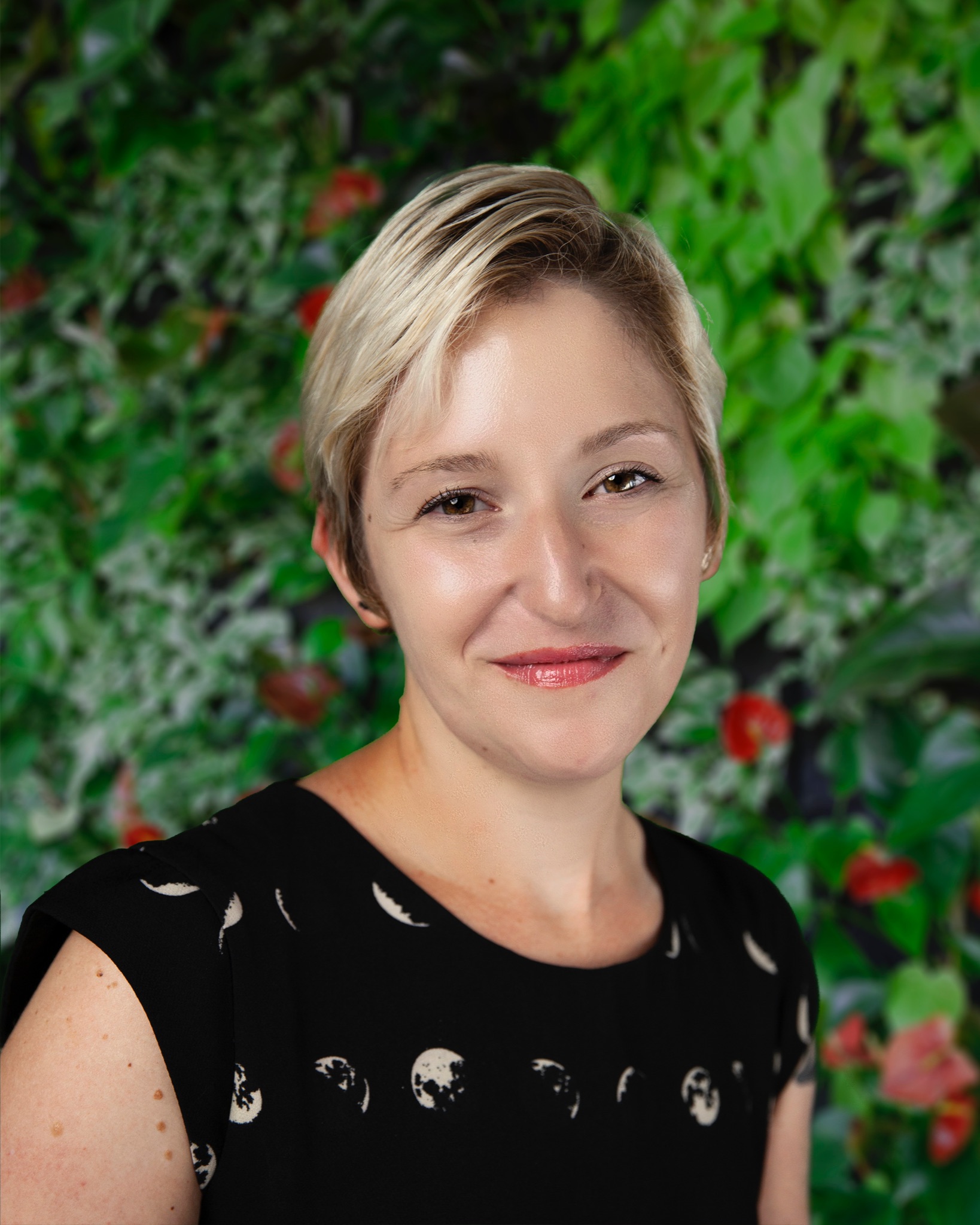 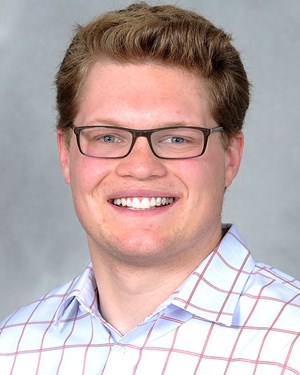 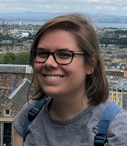 JULES LAUGHLIN
Communications and Outreach Specialist, Department of Transportation Services

@dots_umd
WHITNEY SCHEPF
Coordinator for Marketing & Communications
STAMP 

@thestampumd
TAYLOR SMYTH
Associate Director of Communications, Intercollegiate Athletics

@umterps, @TerrapinHoops
@MarylandMSoccer
What is short format video?
Video content generally no longer than 2 to 3 minutes, usually closer to 1 minute
Platforms like Instagram Stories, Reels and TikTok
How DOTS uses short form video
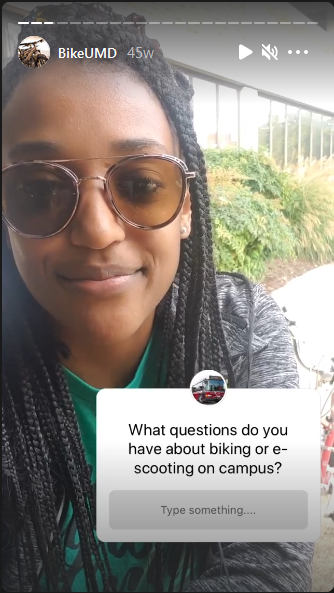 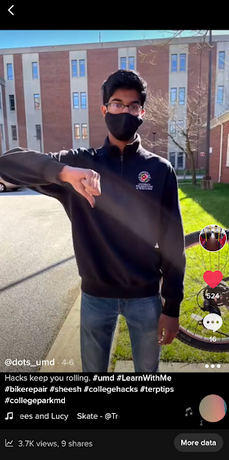 Instagram Q&As

BikeUMD TikToks

Informational shorts with Adobe Spark
How STAMP uses short form video
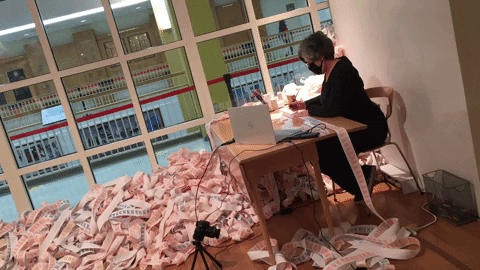 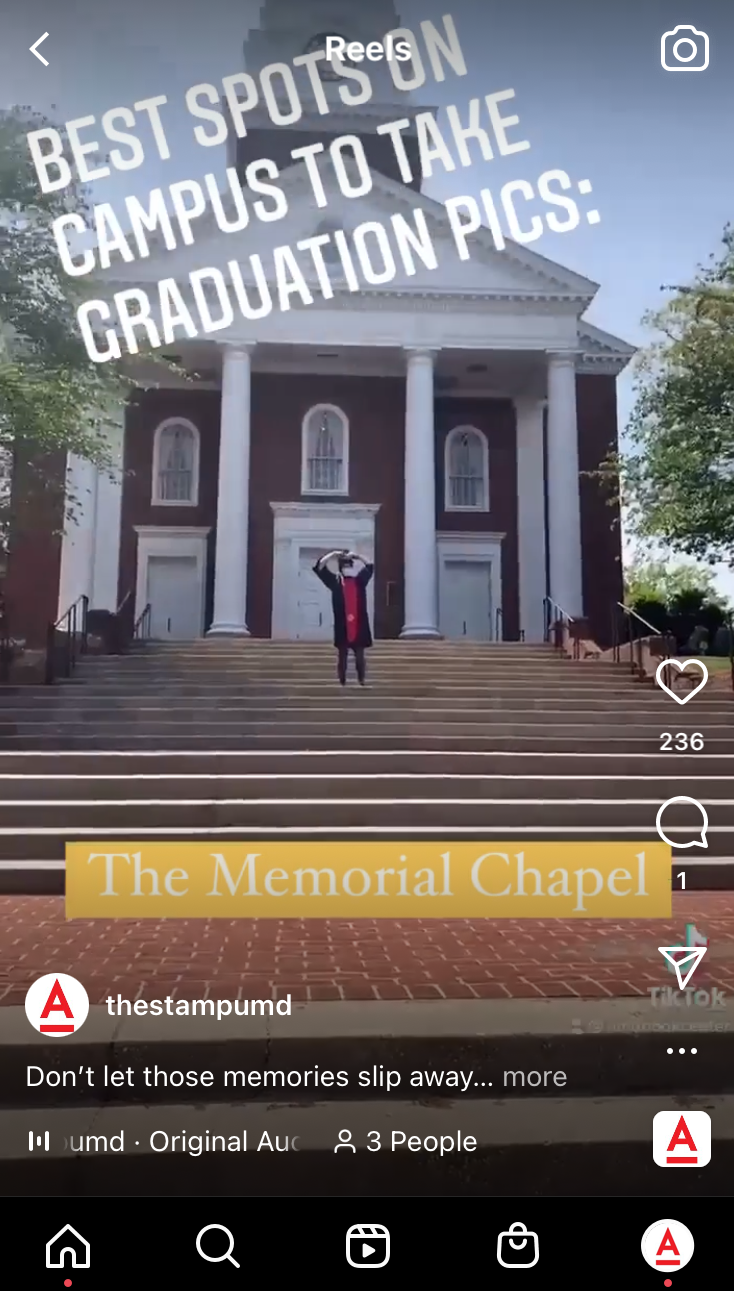 Instagram posts
Instagram Stories
Instagram Reels
1.
1.
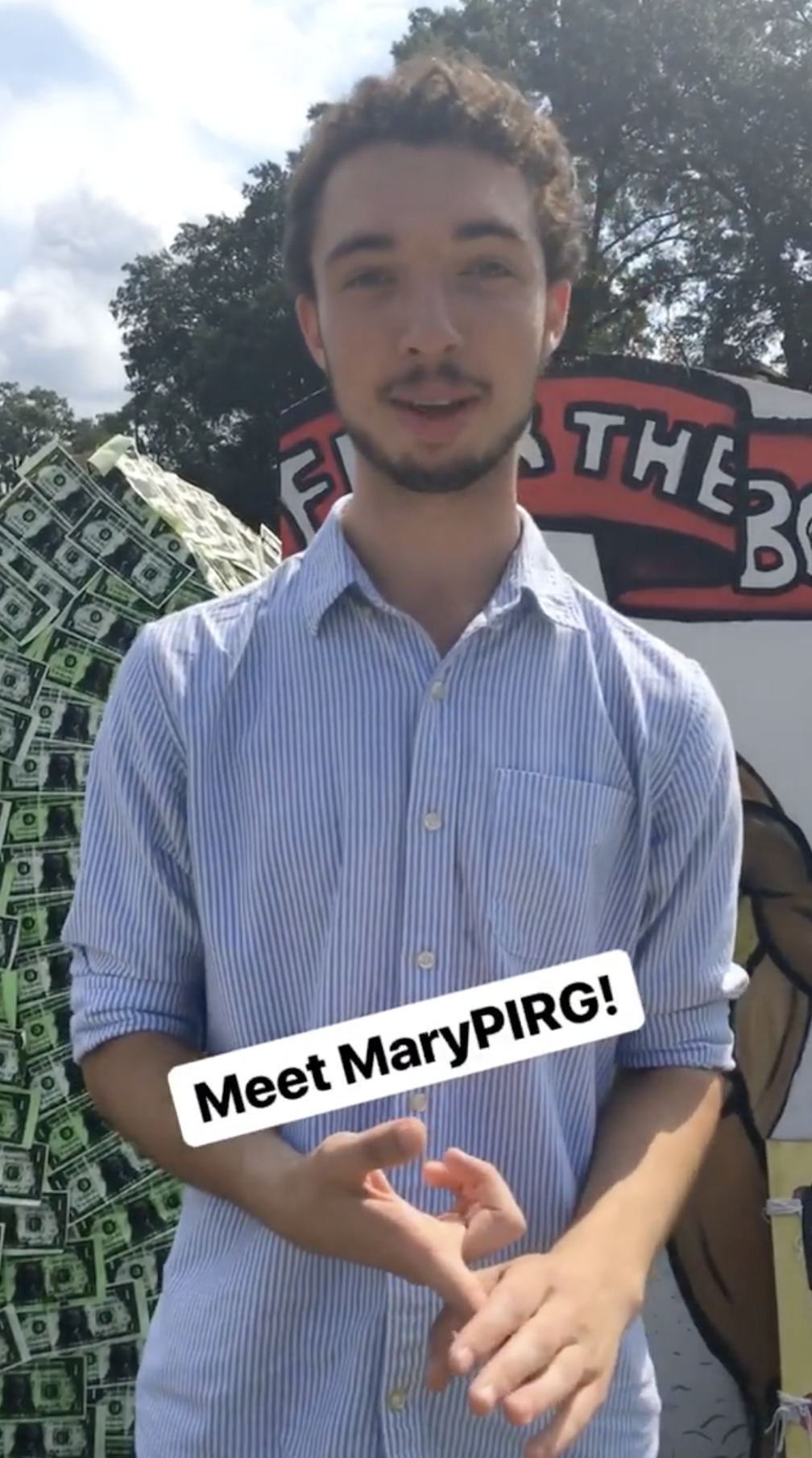 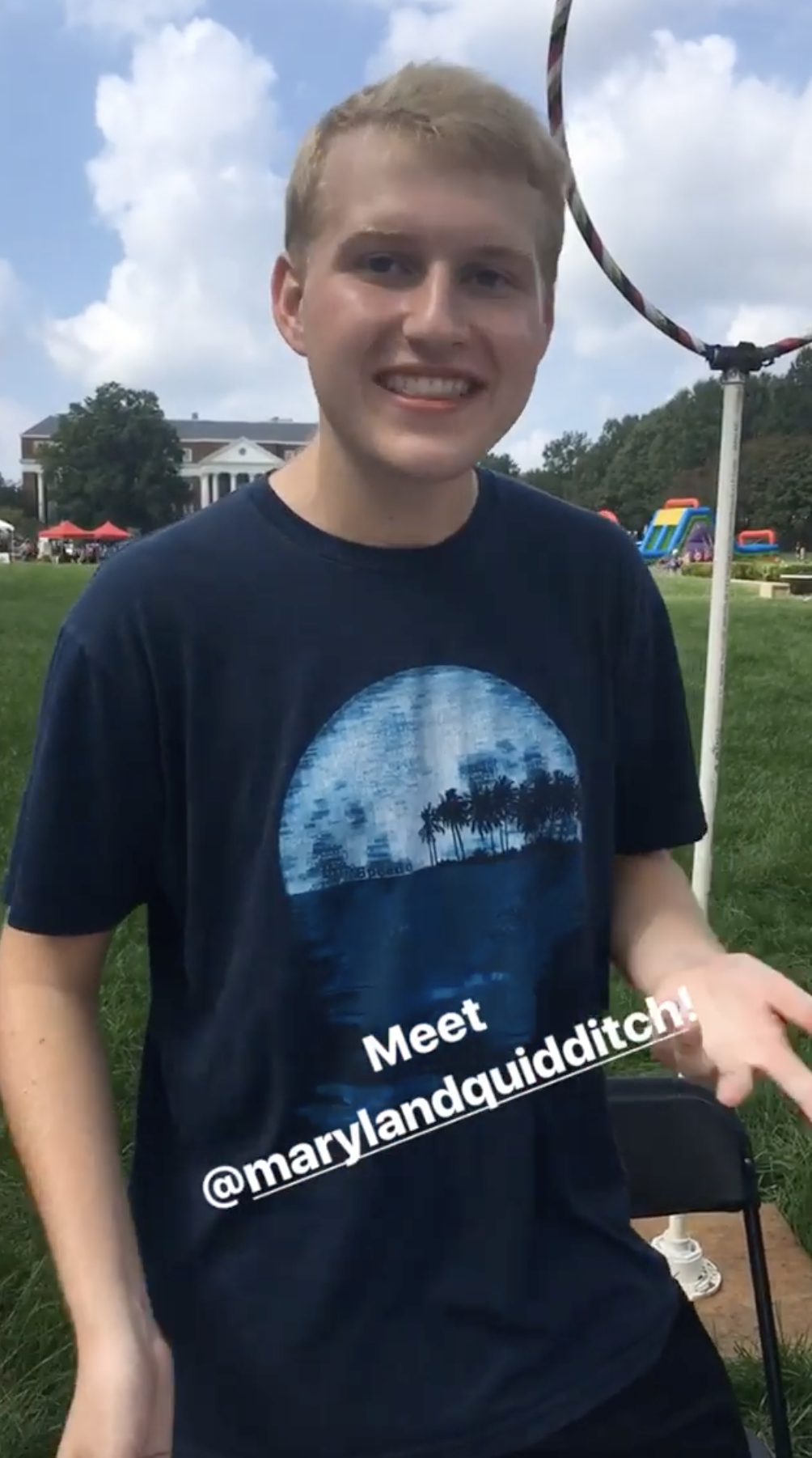 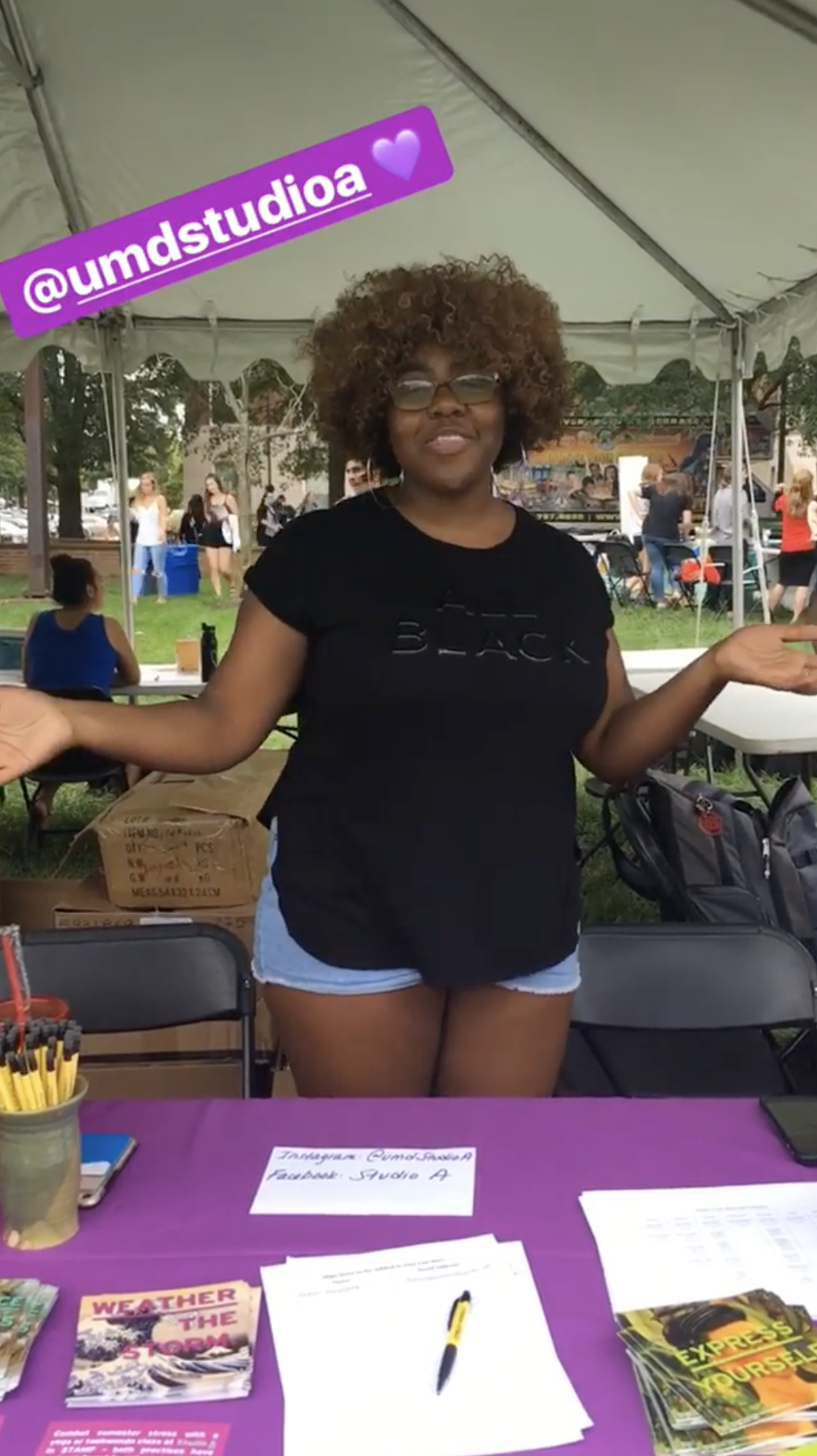 3.
2.
2.
How Athletics uses short form video
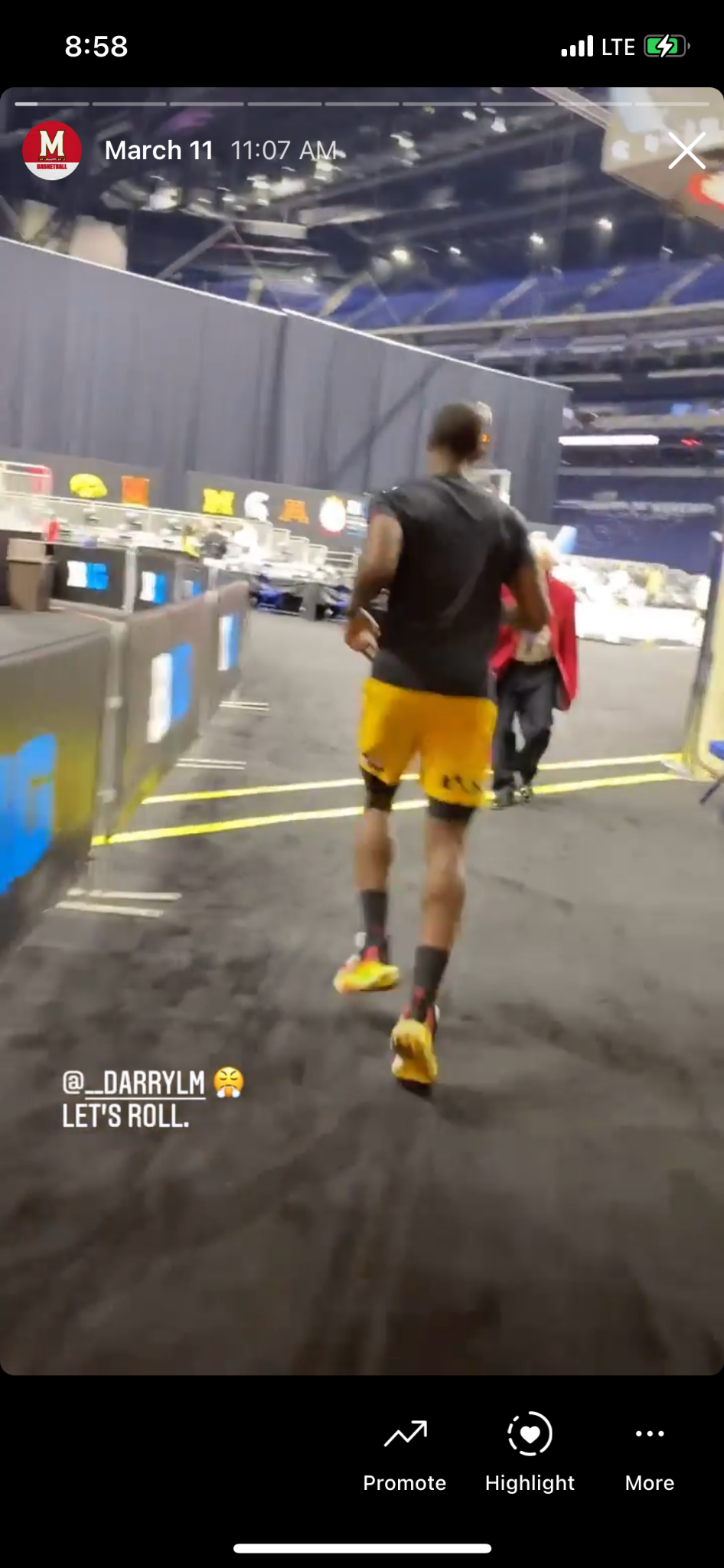 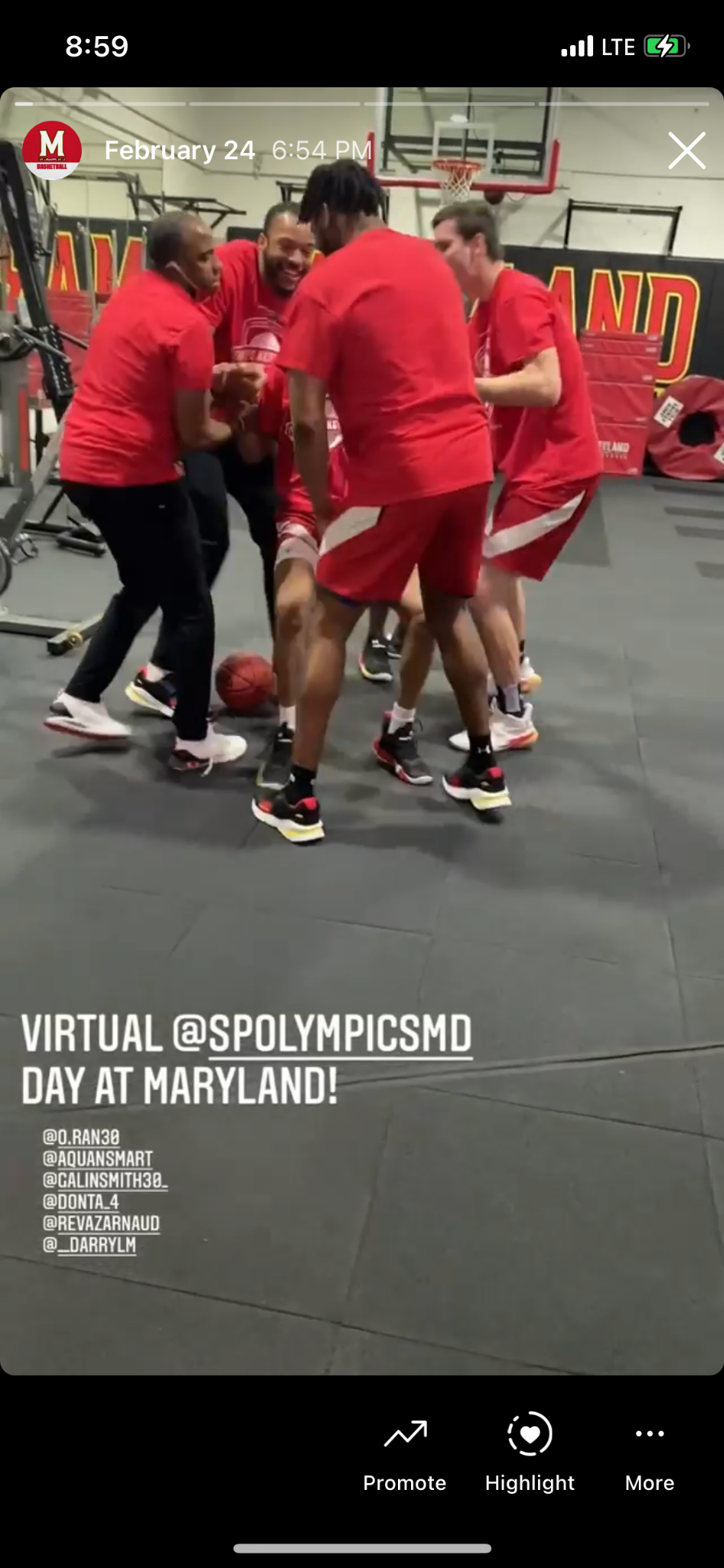 Access
Personality
Values
(Everywhere)
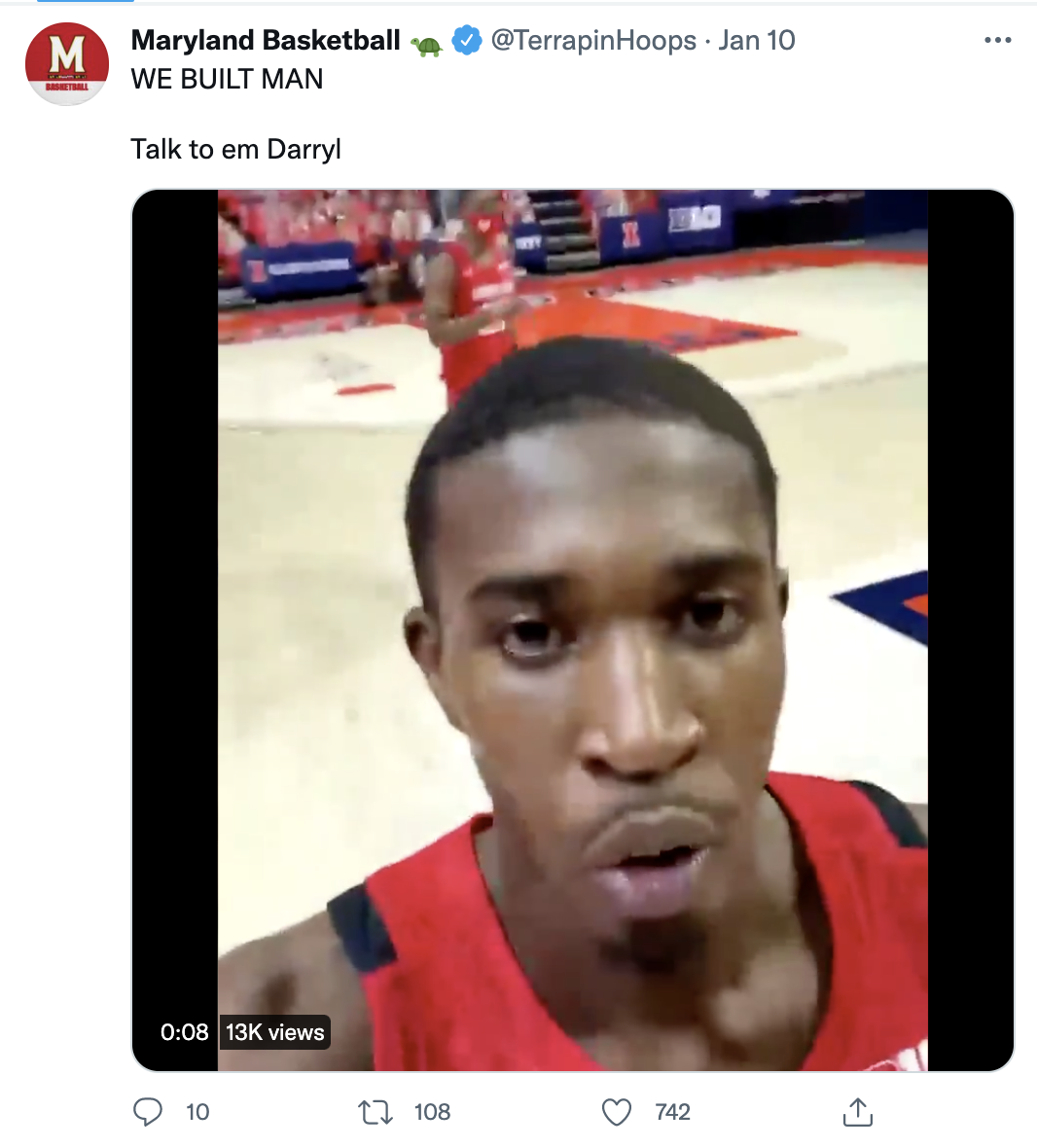 Q&A Time!
End Slide